Use of GitHub to create and manage semantic-enabled controlled vocabularies with a case study
Vocabulary Symposium 2022
Edmond Chuc
e.chuc@uq.edu.au
Outline
DCCEEW RLP survey protocols project
Requirements of our vocabulary system
Review of vocabulary systems
How GitHub meets our requirements
Controlled vocabularies
A well-defined set of concepts for a particular domain
Codelists
Taxonomies
Classification schemes
Simple Knowledge Organisation System (SKOS) – W3C Recommendation
Persistent URIs as identifiers
Case study: RLP controlled vocabularies project
Regional Land Partnership (RLP) program
Project with the Department of Climate Change, Energy, Environment and Water (DCCEEW)
Vocabularise the properties, methods, categorical values of the RLP field survey protocols
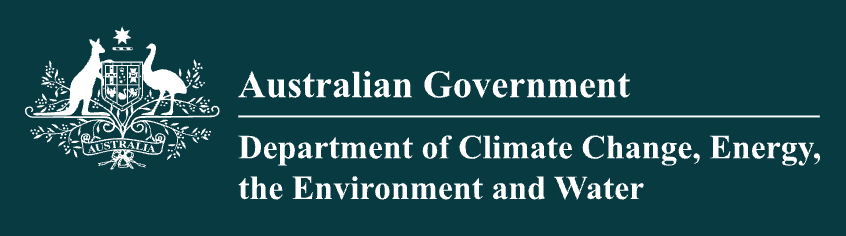 Review of our current vocabulary system
What are the vocabulary management requirements?
Is it suitable for this project with DCCEEW?
How do we hand over the content once the project is completed?
Requirements of our vocabulary system
Content management
Versioning
Community
Maintenance
Automation
Content management
Content management
Versioning
Community
Maintenance
Automation
Content management
Versioning
Versioning
Community
Maintenance
Automation
Content management
Community
Versioning
Community
Maintenance
Automation
Content management
Maintenance
Versioning
Community
Maintenance
Automation
Content management
Automation
Versioning
Community
Maintenance
Automation
How do these requirements stack up against our systems?
Git with Bitbucket (2019)
PoolParty (2019-2022)
VocBench (2019-2022)
GitHub (2022)
Git with Bitbucket
Git with Bitbucket (2019)
PoolParty
Content management
Easy editing for users 🚫
Review process ⚠️
Versioning
Version control of each term/concept 🚫
Release versioning of the whole vocabulary ⚠️
Community
Community collaboration ⚠️
Community discussion ⚠️
Maintenance
No server and application maintenance ✅
Backup management ✅
Automation and integration
Automated tests ⚠️
Deployment to downstream services ⚠️
VocBench
Git with GitHub
Git with Bitbucket
PoolParty (2019)
PoolParty
Content management
Easy editing for users ✅
Review process ⚠️
Versioning
Version control of each term/concept 🚫
Release versioning of the whole vocabulary ⚠️
Community
Community collaboration 🚫
Community discussion 🚫
Maintenance
No server and application maintenance ✅
Backup management ✅
Automation and integration
Automated tests 🚫
Deployment to downstream services 🚫
VocBench
Git with GitHub
Git with Bitbucket
VocBench (2019-2022)
PoolParty
Content management
Easy editing for users ✅
Review process 🚫
Versioning
Version control of each term/concept 🚫
Release versioning of the whole vocabulary 🚫
Community
Community collaboration 🚫
Community discussion 🚫
Maintenance
No server and application maintenance 🚫
Backup management 🚫
Automation and integration
Automated tests 🚫
Deployment to downstream services 🚫
VocBench
Git with GitHub
Git with Bitbucket
Git with GitHub (2022)
PoolParty
Content management
Easy editing for users ✅
Review process ✅
Versioning
Version control of each term/concept ✅
Release versioning of the whole vocabulary ✅
Community
Community collaboration ✅
Community discussion ✅
Maintenance
No server and application maintenance ✅
Backup management ✅
Automation and integration
Automated tests ✅
Deployment to downstream services ✅
VocBench
Git with GitHub
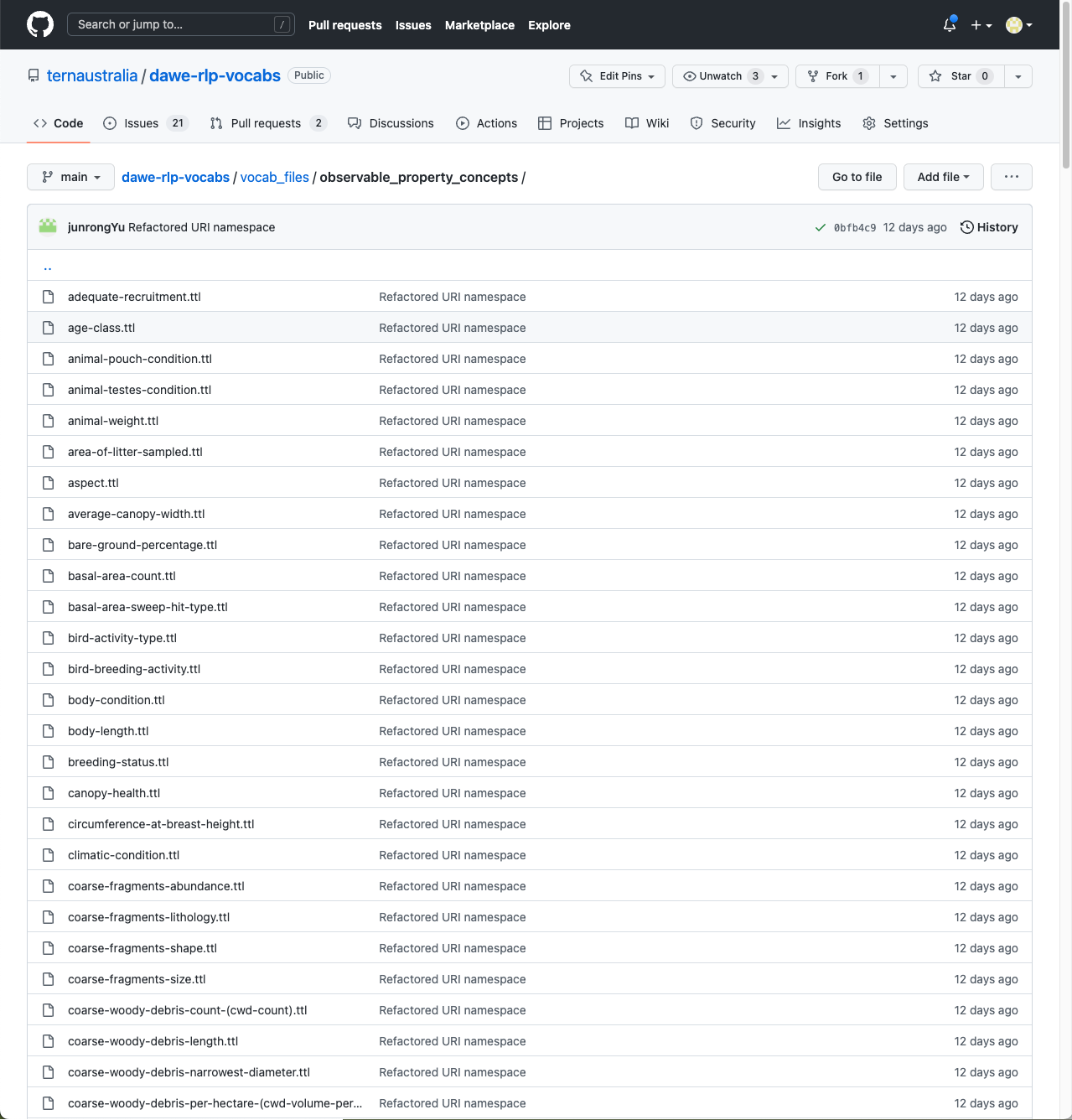 Git with GitHub (2022)
Content management
Easy editing for users ✅
Review process ✅
Versioning
Version control of each term/concept ✅
Release versioning of the whole vocabulary ✅
Community
Community collaboration ✅
Community discussion ✅
Maintenance
No server and application maintenance ✅
Backup management ✅
Automation and integration
Automated tests ✅
Deployment to downstream services ✅
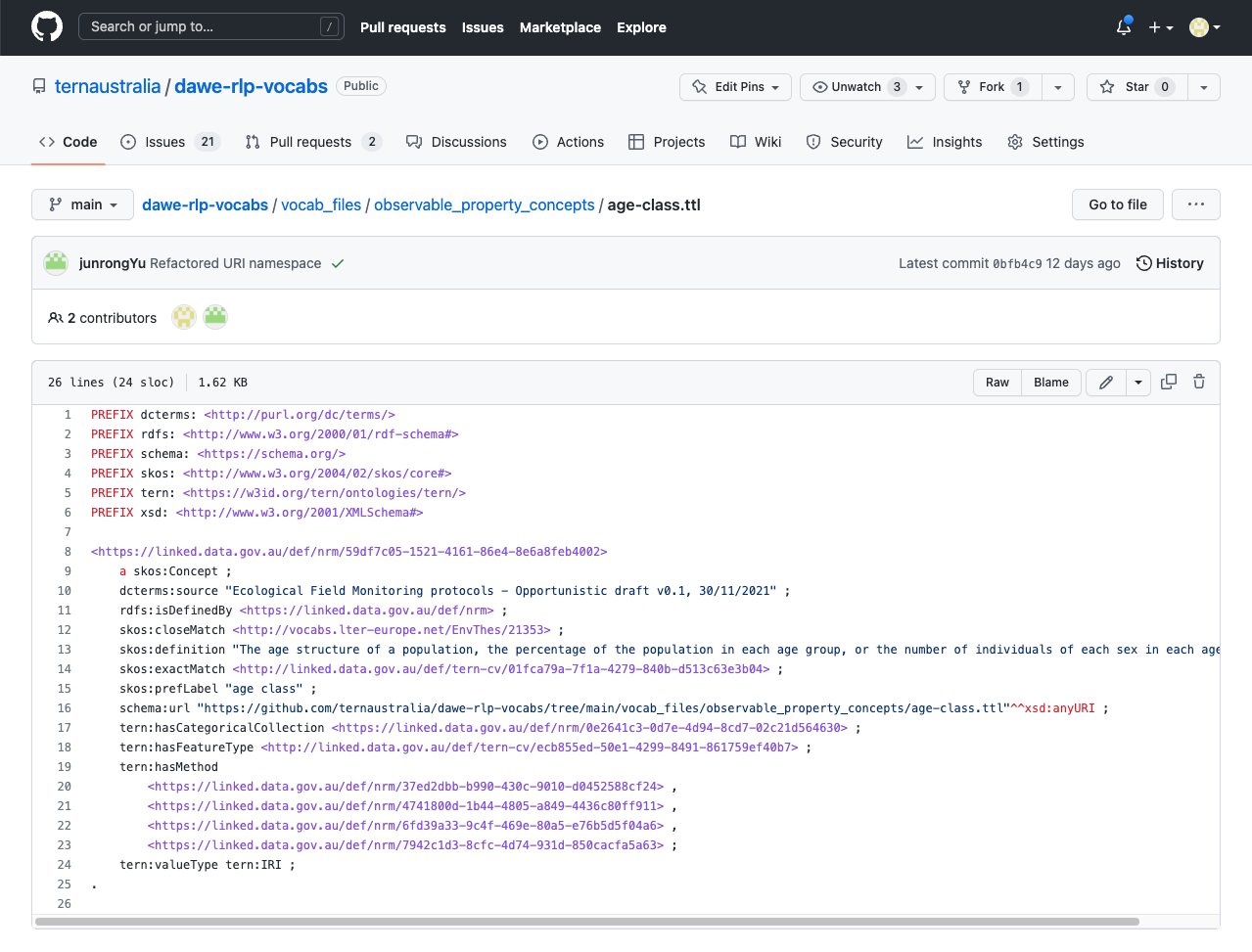 Map each resource to a file
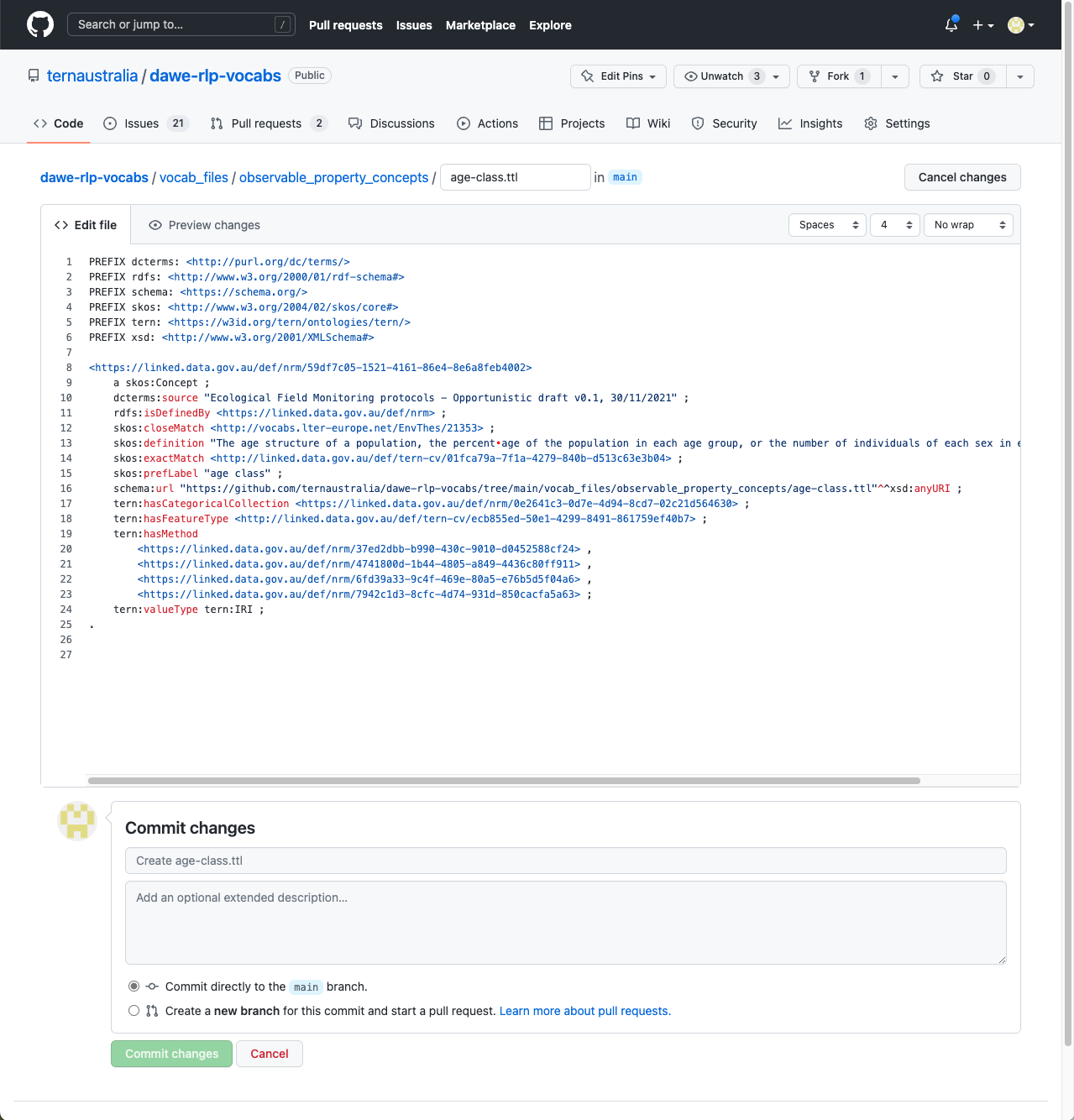 Git with GitHub (2022)
Content management
Easy editing for users ✅
Review process ✅
Versioning
Version control of each term/concept ✅
Release versioning of the whole vocabulary ✅
Community
Community collaboration ✅
Community discussion ✅
Maintenance
No server and application maintenance ✅
Backup management ✅
Automation and integration
Automated tests ✅
Deployment to downstream services ✅
Edit directly in the browser
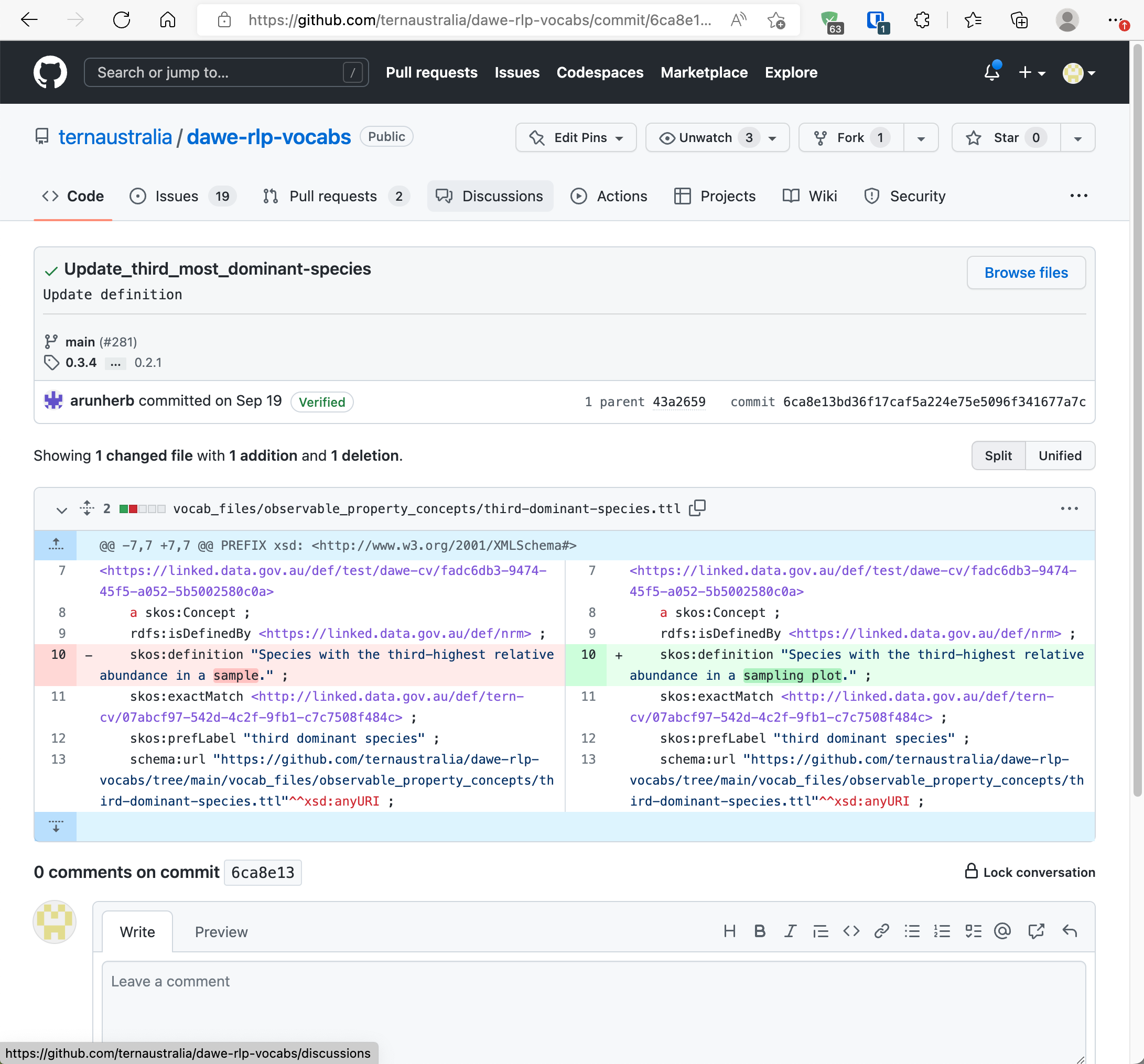 Git with GitHub (2022)
Content management
Easy editing for users ✅
Review process ✅
Versioning
Version control of each term/concept ✅
Release versioning of the whole vocabulary ✅
Community
Community collaboration ✅
Community discussion ✅
Maintenance
No server and application maintenance ✅
Backup management ✅
Automation and integration
Automated tests ✅
Deployment to downstream services ✅
Git diff at the concept level
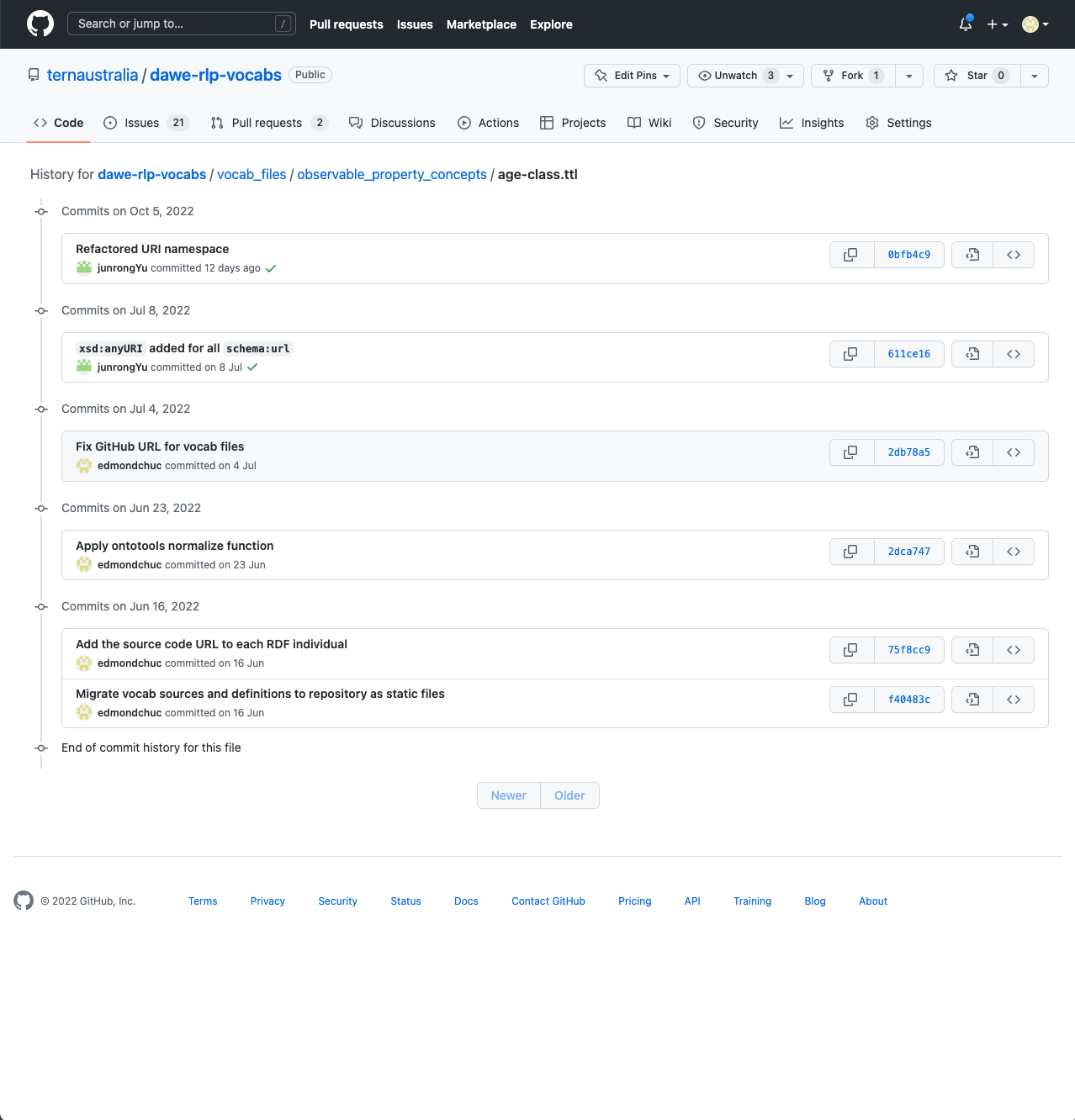 Git with GitHub (2022)
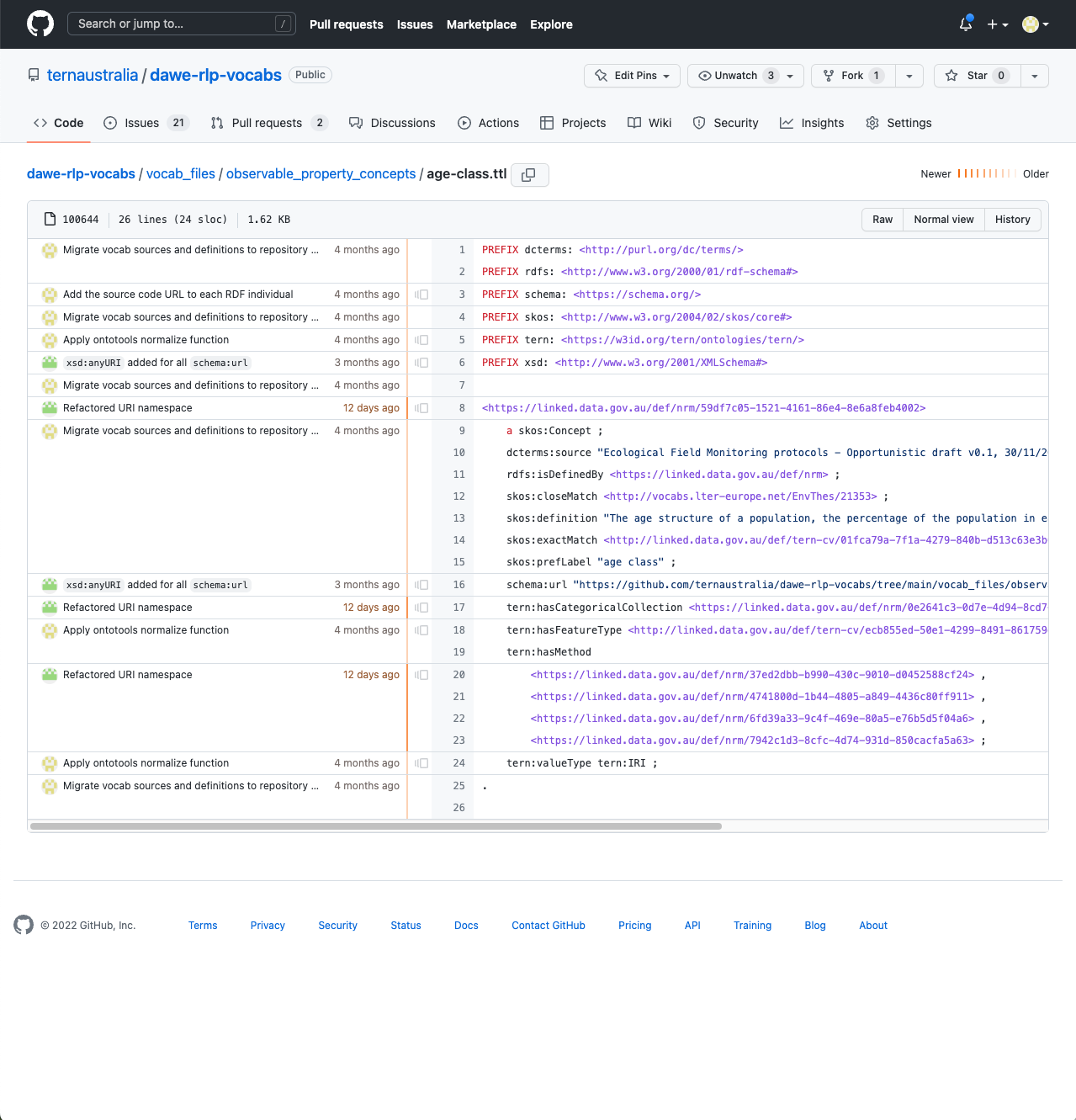 Content management
Easy editing for users ✅
Review process ✅
Versioning
Version control of each term/concept ✅
Release versioning of the whole vocabulary ✅
Community
Community collaboration ✅
Community discussion ✅
Maintenance
No server and application maintenance ✅
Backup management ✅
Automation and integration
Automated tests ✅
Deployment to downstream services ✅
Git commits
Git blame
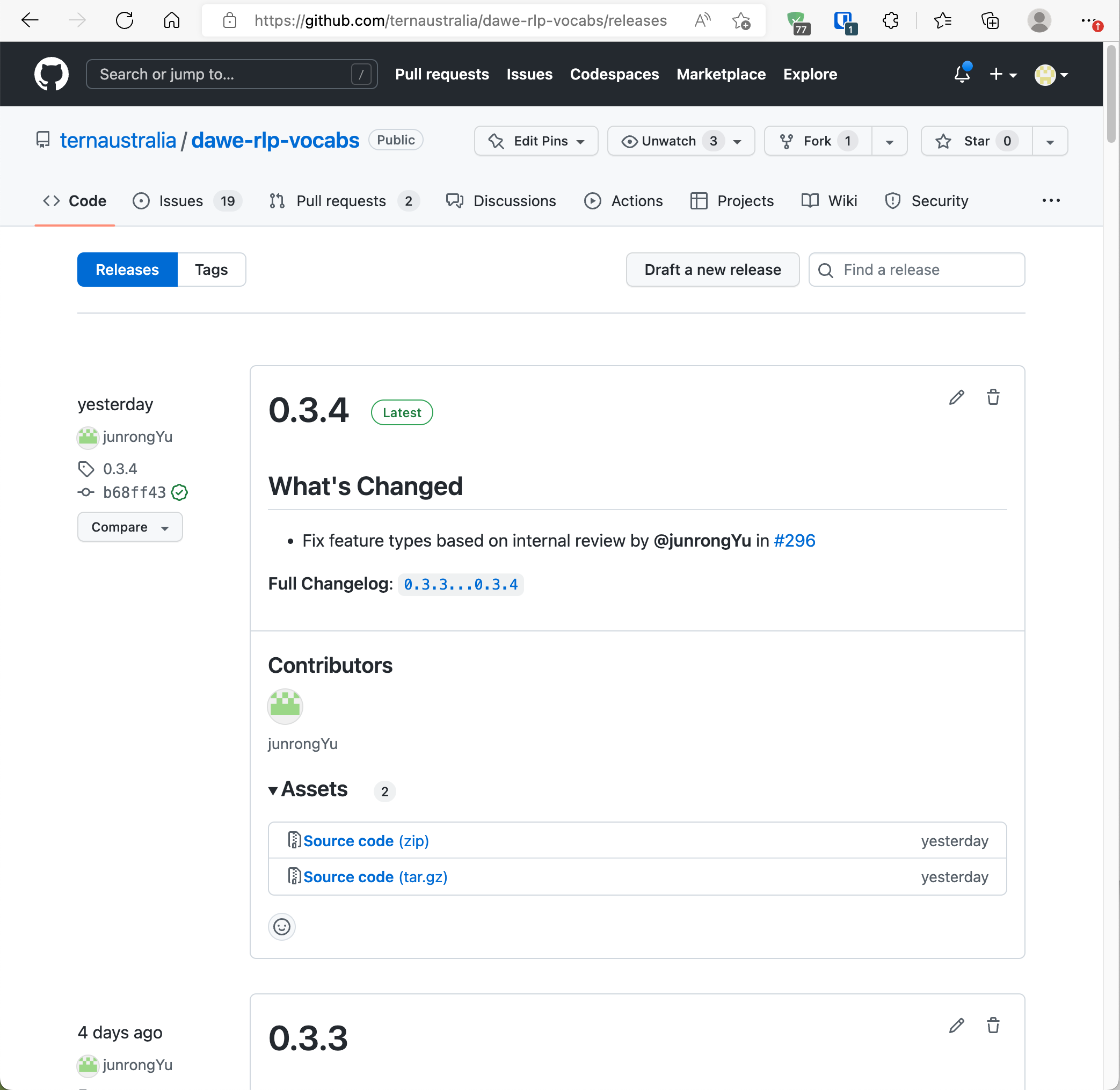 Git with GitHub (2022)
Content management
Easy editing for users ✅
Review process ✅
Versioning
Version control of each term/concept ✅
Release versioning of the whole vocabulary ✅
Community
Community collaboration ✅
Community discussion ✅
Maintenance
No server and application maintenance ✅
Backup management ✅
Automation and integration
Automated tests ✅
Deployment to downstream services ✅
Versioned releases
Easily mint a DOI with Zenodo for each release
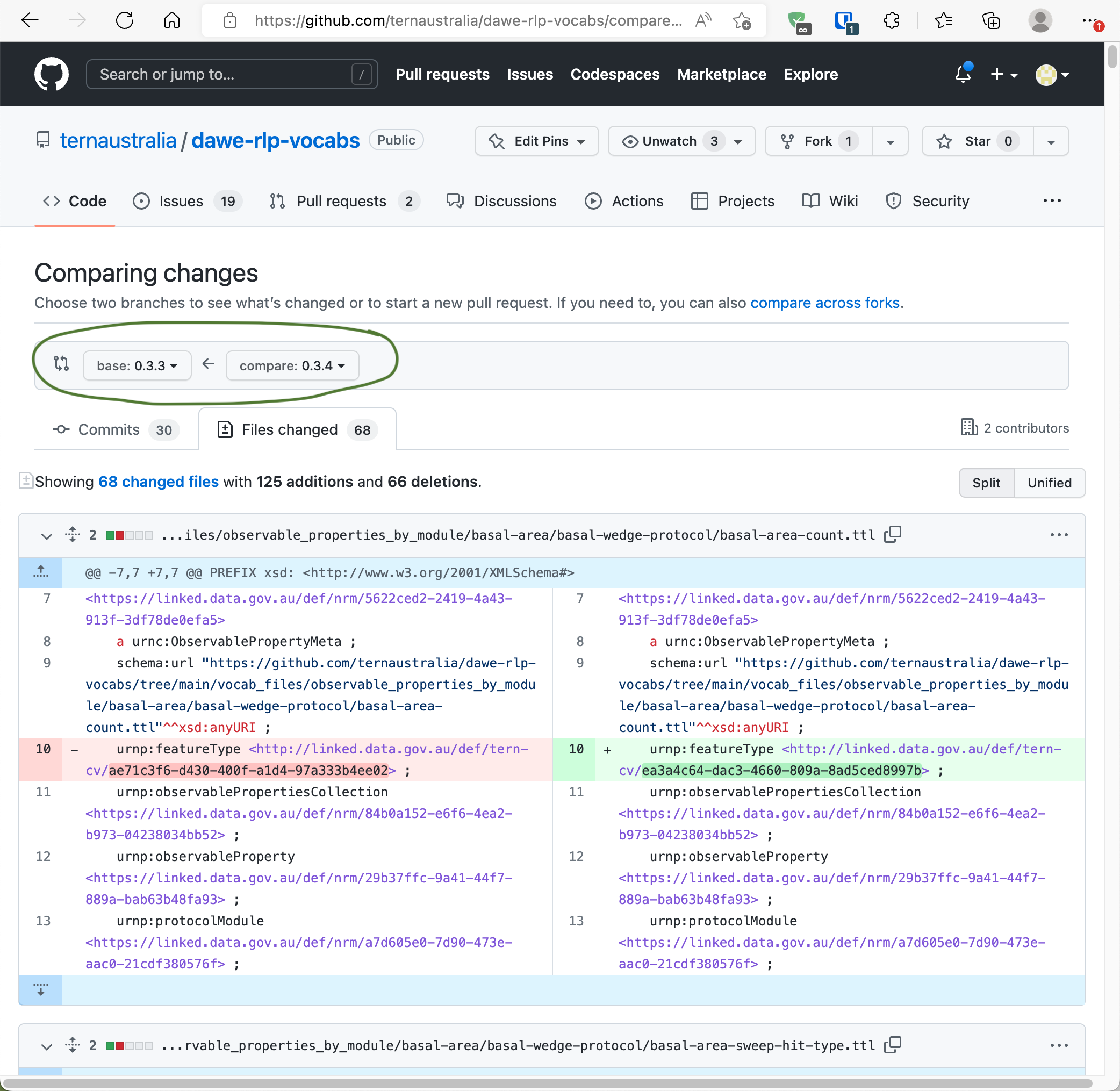 Git with GitHub (2022)
Content management
Easy editing for users ✅
Review process ✅
Versioning
Version control of each term/concept ✅
Release versioning of the whole vocabulary ✅
Community
Community collaboration ✅
Community discussion ✅
Maintenance
No server and application maintenance ✅
Backup management ✅
Automation and integration
Automated tests ✅
Deployment to downstream services ✅
Powerful GitHub feature: view changes between versions
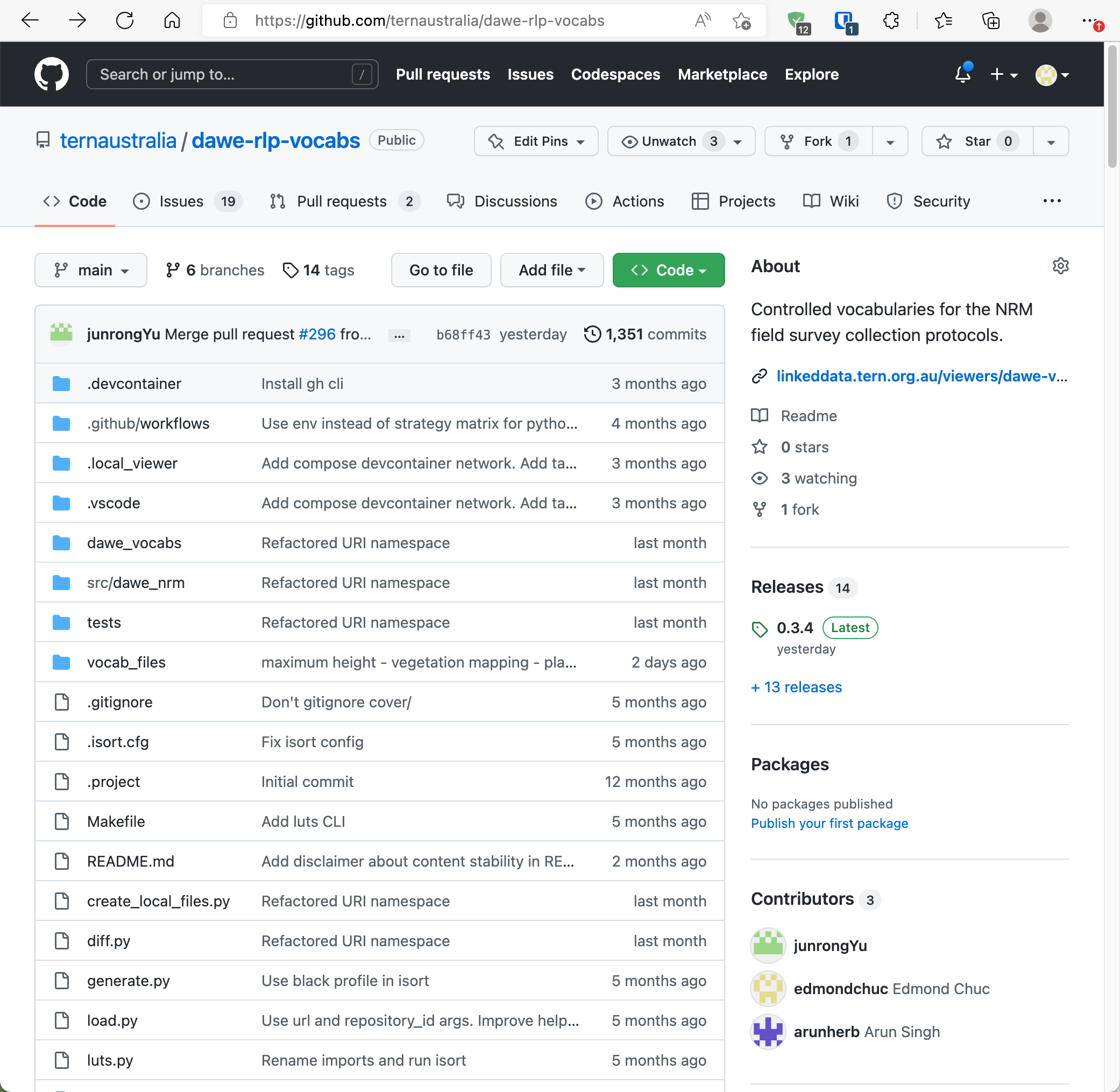 Git with GitHub (2022)
Content management
Easy editing for users ✅
Review process ✅
Versioning
Version control of each term/concept ✅
Release versioning of the whole vocabulary ✅
Community
Community collaboration ✅
Community discussion ✅
Maintenance
No server and application maintenance ✅
Backup management ✅
Automation and integration
Automated tests ✅
Deployment to downstream services ✅
Public git repository. Anyone can view it. 
Anyone with a GitHub account can contribute
Development in the open
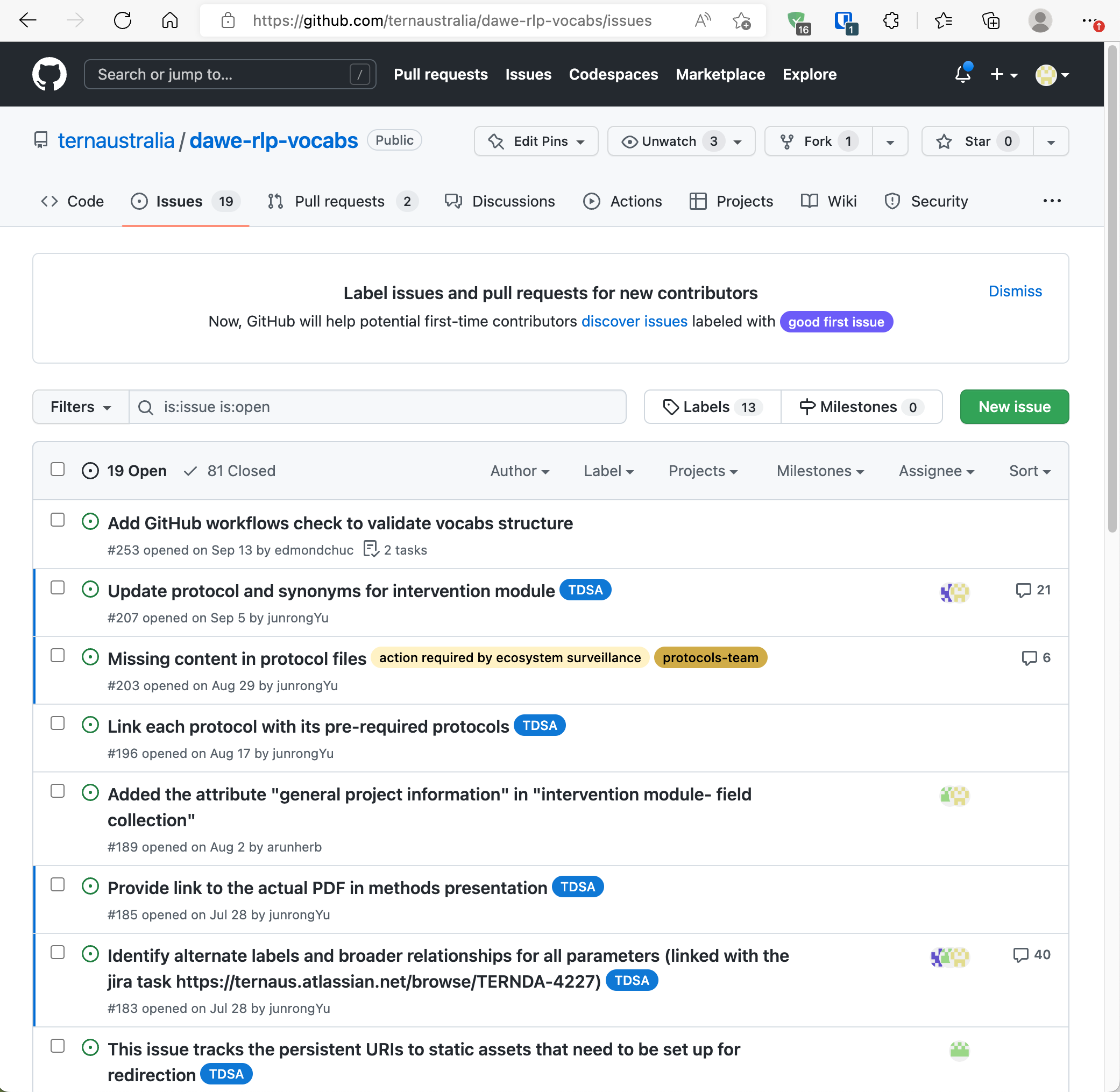 Git with GitHub (2022)
Content management
Easy editing for users ✅
Review process ✅
Versioning
Version control of each term/concept ✅
Release versioning of the whole vocabulary ✅
Community
Community collaboration ✅
Community discussion ✅
Maintenance
No server and application maintenance ✅
Backup management ✅
Automation and integration
Automated tests ✅
Deployment to downstream services ✅
Issue tracker
Discussions forum
Git with GitHub (2022)
Content management
Easy editing for users ✅
Review process ✅
Versioning
Version control of each term/concept ✅
Release versioning of the whole vocabulary ✅
Community
Community collaboration ✅
Community discussion ✅
Maintenance
No server and application maintenance ✅
Backup management ✅
Automation and integration
Automated tests ✅
Deployment to downstream services ✅
Previously, we had to manage VocBench and GraphDB 👎
Backups had to be managed with scripts and cron job 👎
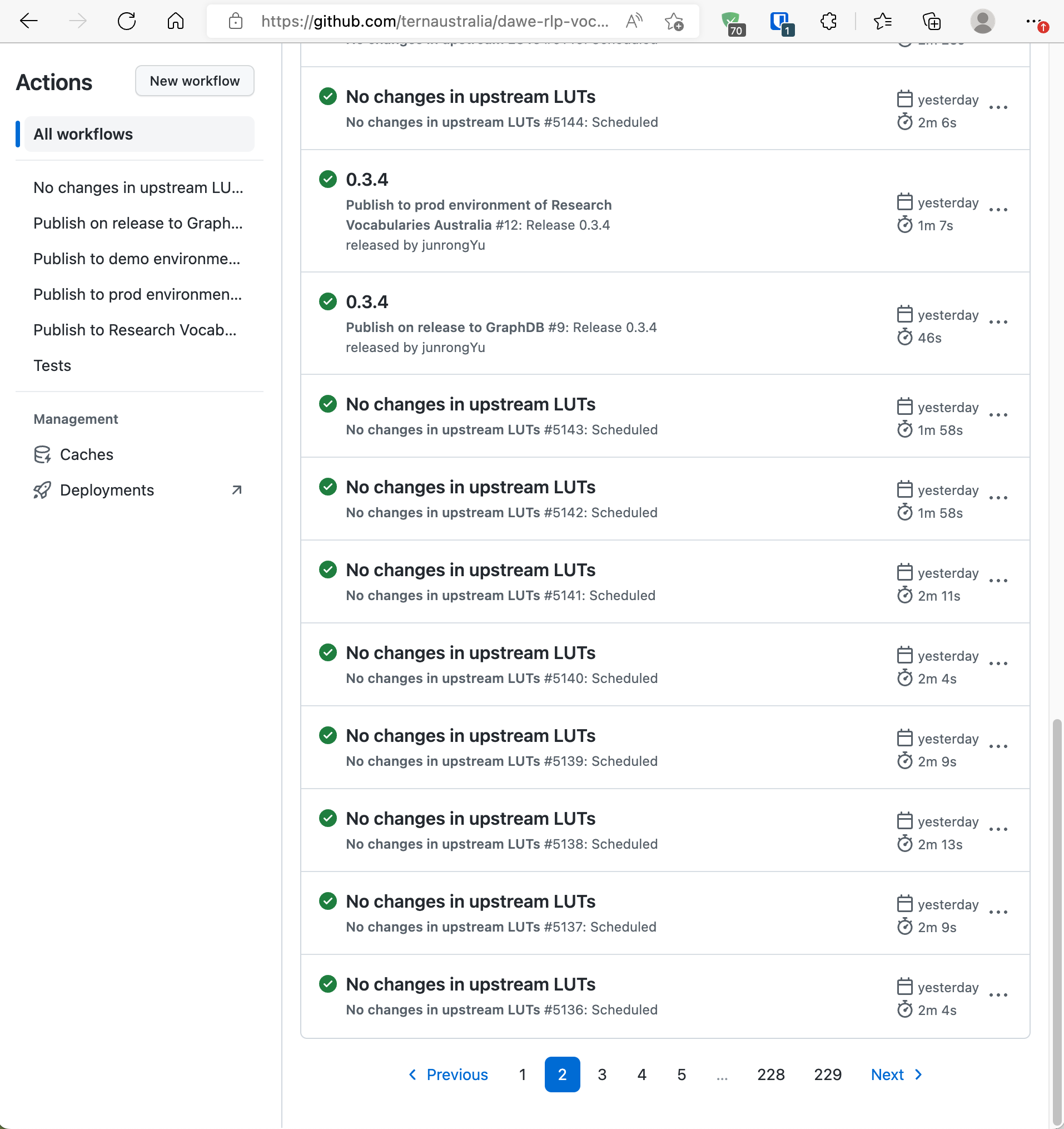 Git with GitHub (2022)
Content management
Easy editing for users ✅
Review process ✅
Versioning
Version control of each term/concept ✅
Release versioning of the whole vocabulary ✅
Community
Community collaboration ✅
Community discussion ✅
Maintenance
No server and application maintenance ✅
Backup management ✅
Automation and integration
Automated tests ✅
Deployment to downstream services ✅
Tests using SHACL and other scripts
Deploy to Research Vocabularies Australia and various TERN services
RLP controlled vocabularies
Upon project completion, transfer ownership of the GitHub repository to DCCEEW
All scripts and content is cross-platform and can, in theory, be maintained in any git version control system/platform
GitHub
Bitbucket
GitLab
Our question
Should we manage vocabularies in the same way we manage software?
Our question
Should we manage vocabularies in the same way we manage software?
YES!
In summary
An easier way to create, edit and publish controlled vocabularies
Collaboration within the team and with the community is seamless
A battle-tested review process (tested by millions of open-source software projects around the world)
A way to manage releases and versioning of vocabularies at the top-level as well as at the concept level
Integrated CI pipelines for testing and deployment
No longer need to maintain our own software and servers
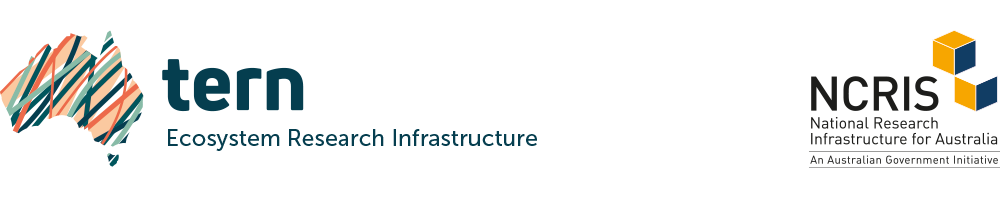 We at TERN acknowledge the traditional owners and their custodianship of the lands on which TERN operates. We pay our respects to their ancestors and their descendants, who continue cultural and spiritual connections to country.

TERN is enabled by NCRIS.
Our work is a result of collaborative partnerships with many universities and institutions. 
To find out more please go to tern.org.au.